Давайте заглянем сквозь тысячи лет
В тот город у моря, где жил Архимед.
Вот по дороге мощённой в раздумье 
шагает учёный.
К царю Сиракуз направляется он.
Навстречу спешит из дворца Гиерон:
-Нужен твой совет учёный:
Мастер сделал мне корону.
Погляди-ка Архимед, золотая или нет?
С виду золотом сверкает.
Но ты знаешь всё бывает…
Говорят что мастер прыткий
Отпилил кусок от слитка,
Остальную часть расплавил, 
Серебра туда добавил.
А потом принёс хитрец
Мне подделку во дворец. 
Золото иль позолота?
 Разгадать твоя забота! 
Надо точно это всё определить,
 Но корону не царапать не пилить!
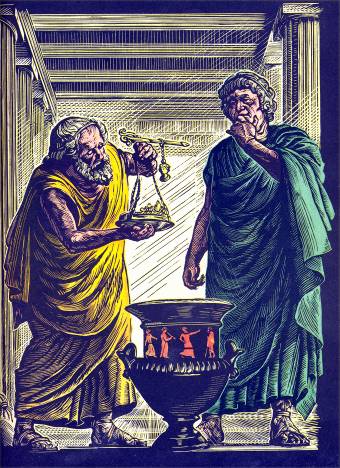 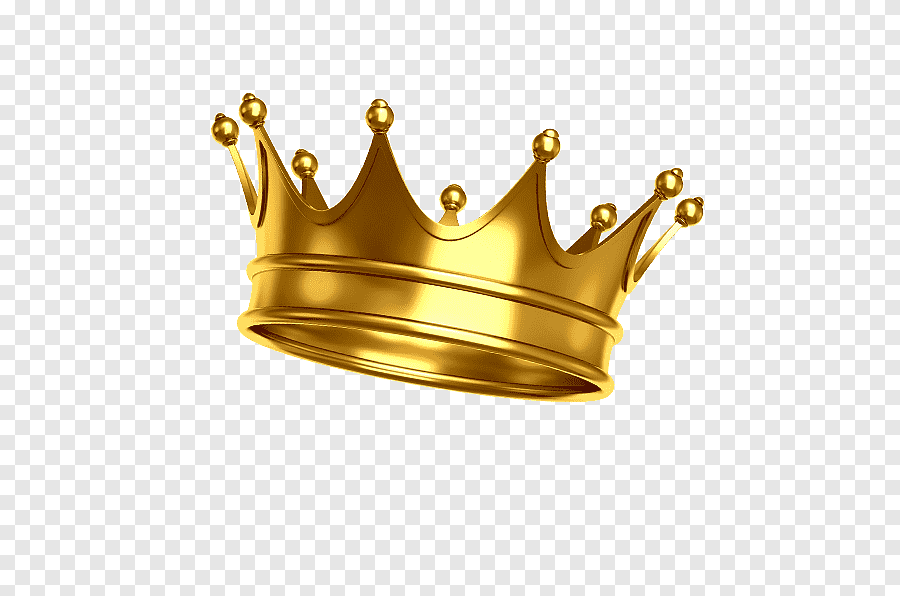 Физический диктант:
Свойство тел по-разному изменять скорость при взаимодействии называют ……
Физическая величина, характеризующая инертные свойства тел называется …
Обозначение массы …
Единица измерения массы …
Способы определения массы тела: …
Прибор, с помощью которого измеряют массу тела …
Назовите агрегатные состояния вещества…
В каком агрегатном состоянии тело сохраняет форму и объем
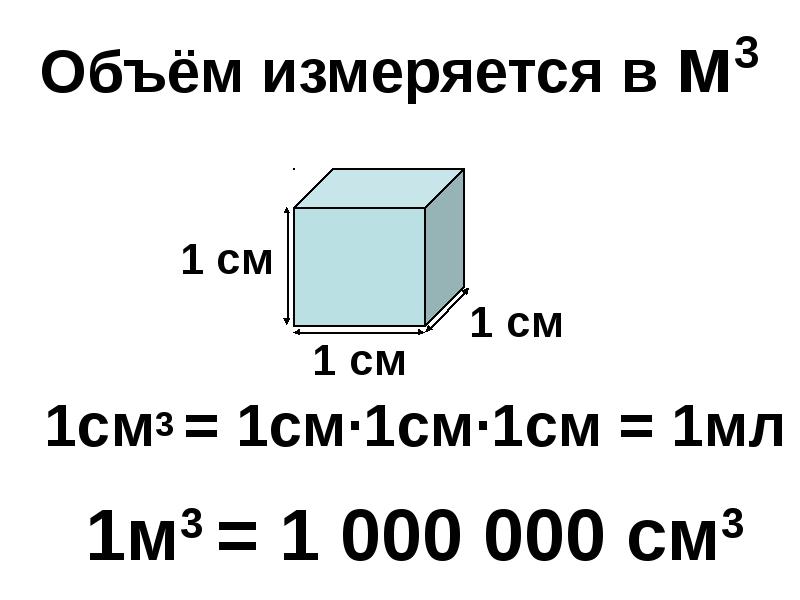 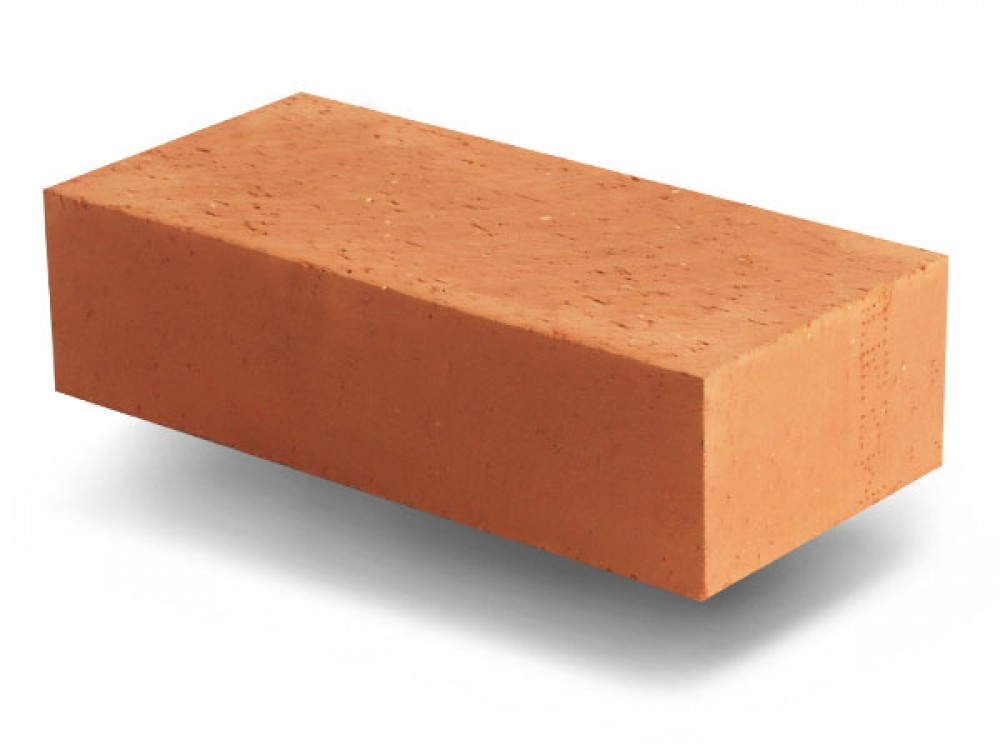 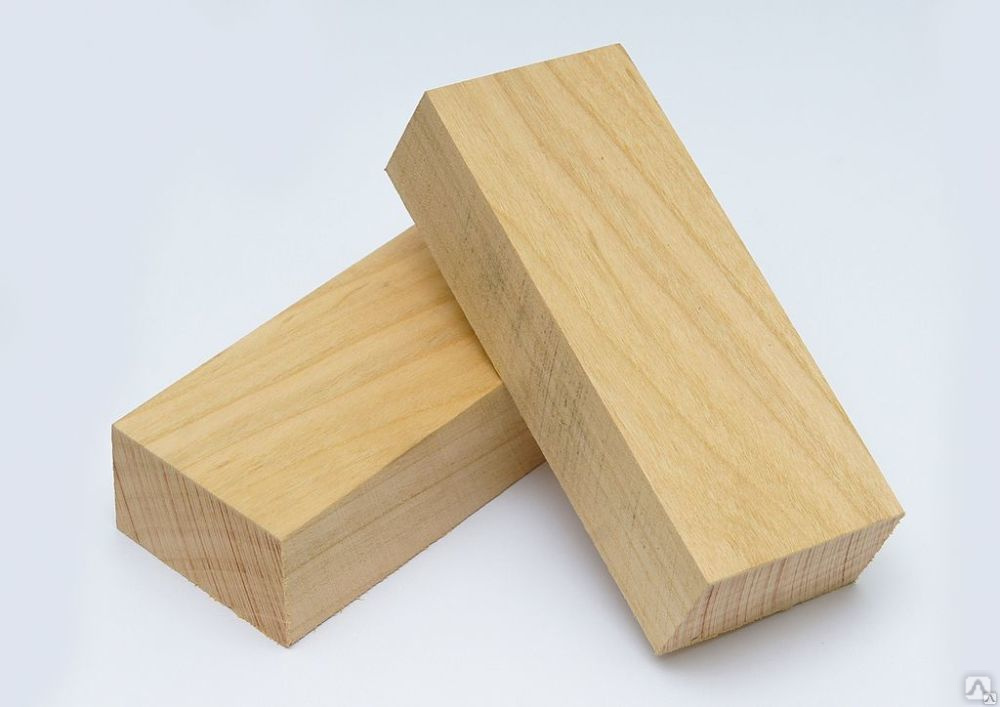 Объем
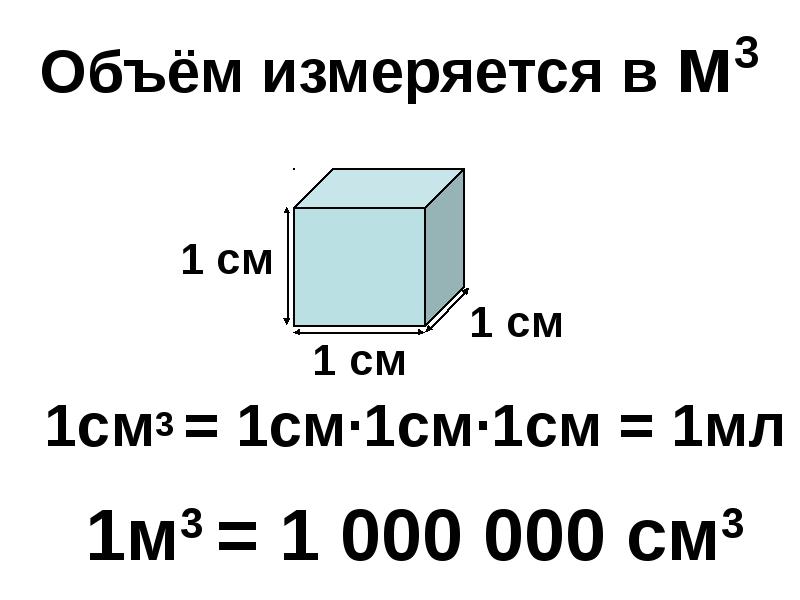 Объем
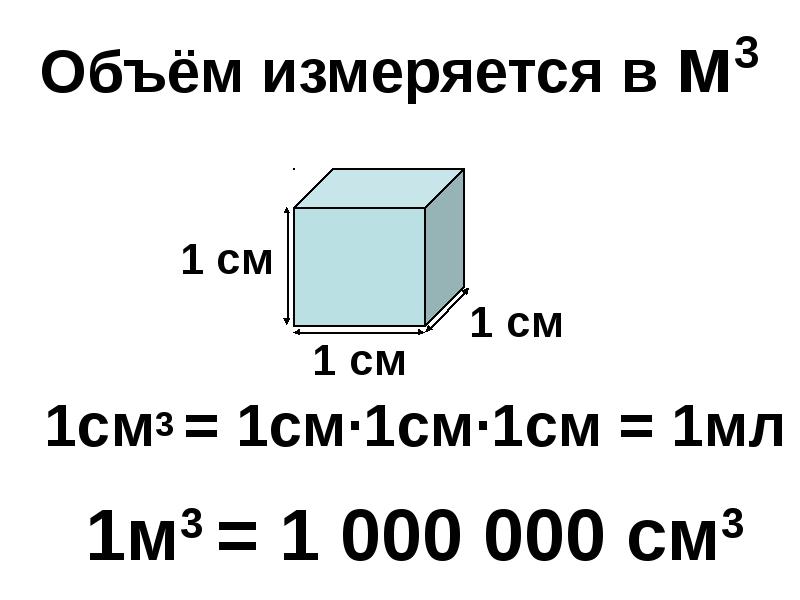 Решите ребус и вы узнаете тему урока
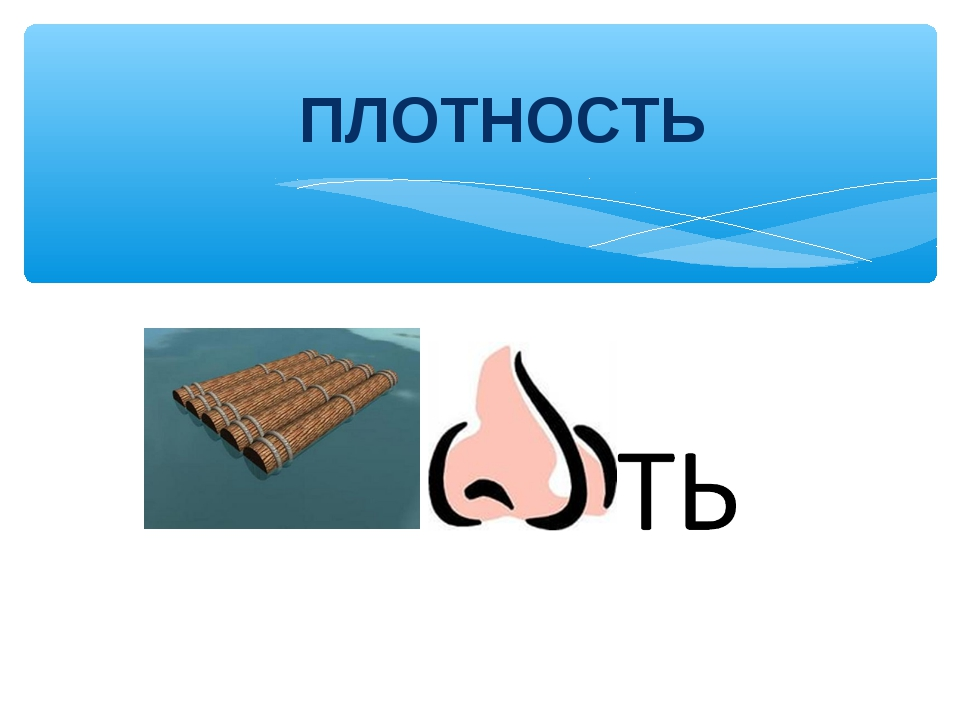 Тема урока:Плотность вещества
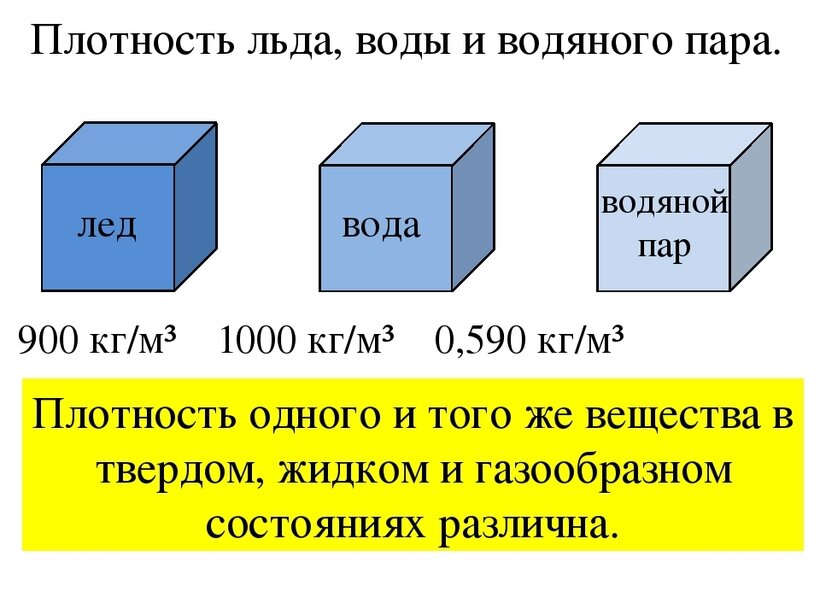 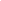 Методы определения плотности
Весы, линейка
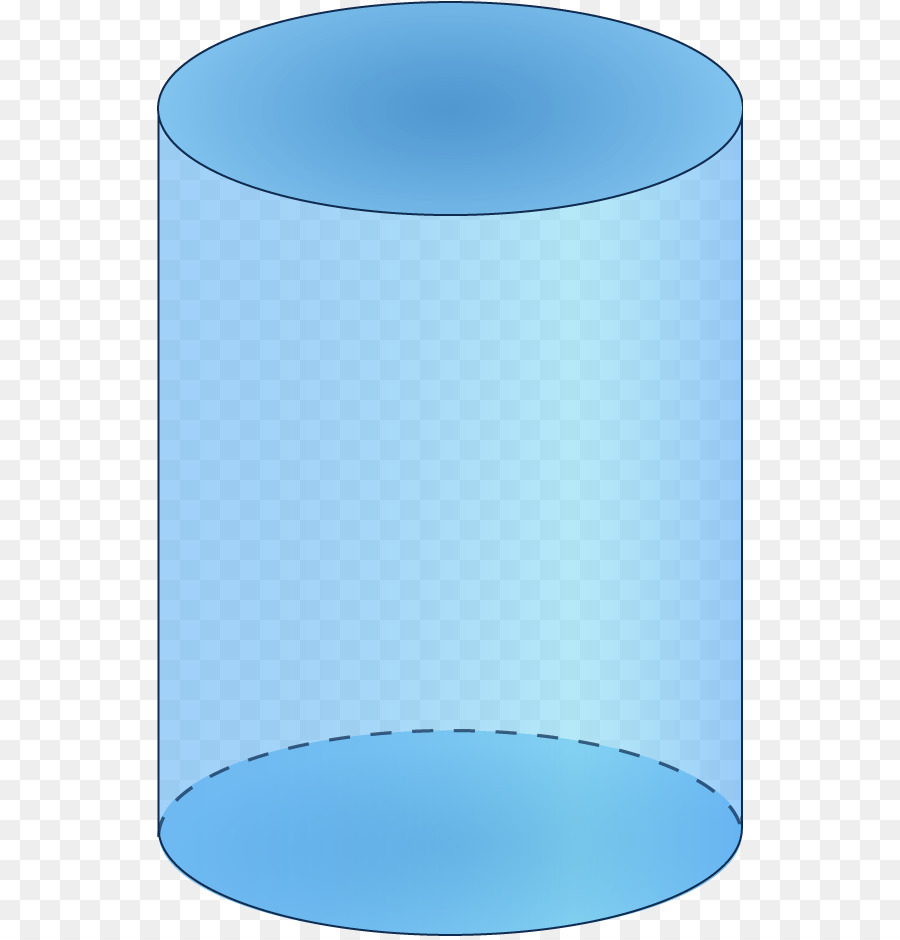 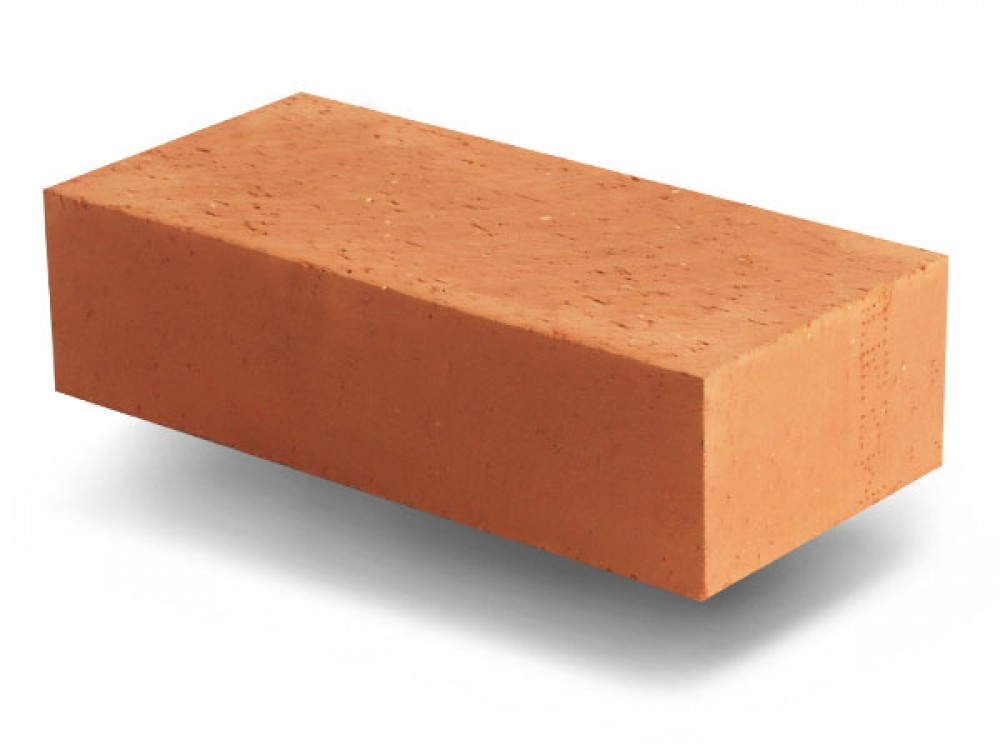 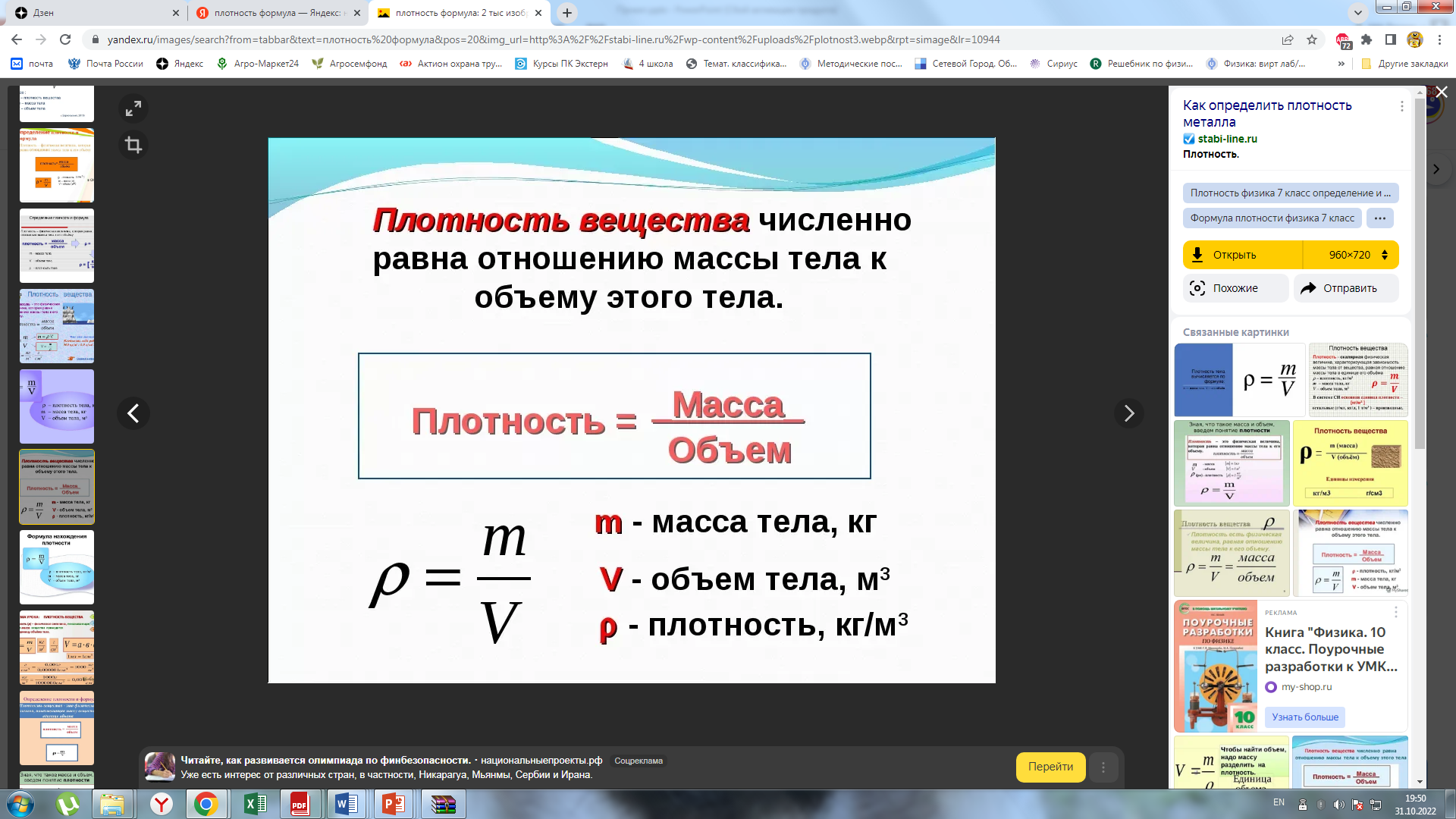 Методы определения плотности
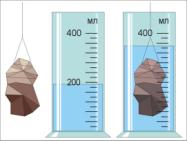 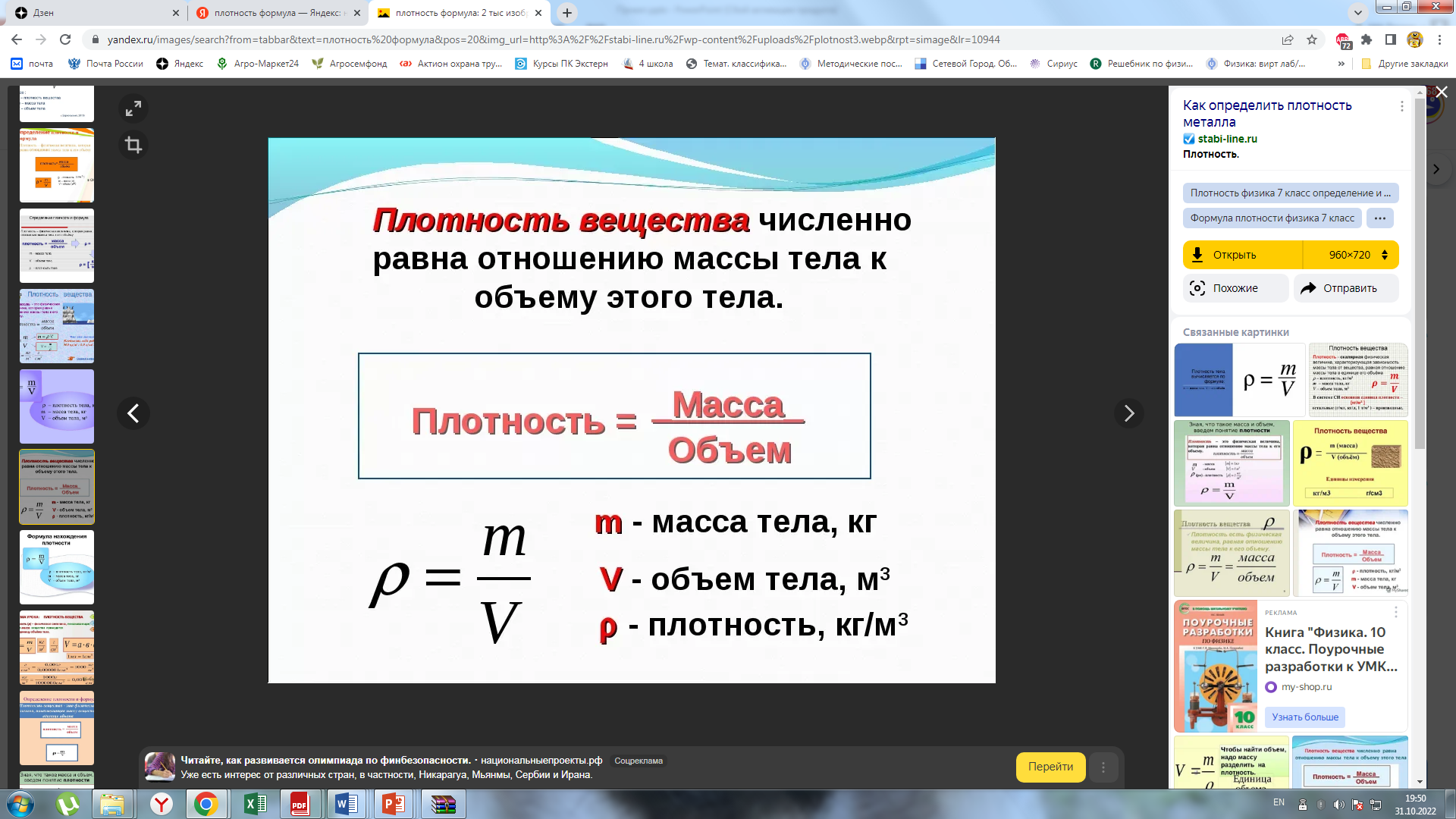 Д/з (на выбор): § 22, Упр 7                          § 22, задание эксп. стр. 64                          § 22, найти в Интернете: есть ли прибор для определения ρ?
Спасибо за работу на уроке!